Monotheism
10/20/14
10/21/14
Bell Ringer
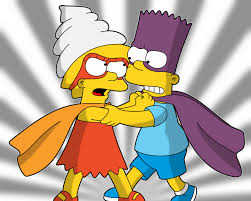 Respond to the following scenario in 4-6 sentences. 

What would you do if one family member came into your room and said “this is my room now.  Pack up your stuff and be out of here within the next two hours.”  Would you leave? Would you stay? How would you resolve this conflict?
Arab-Israeli Conflict
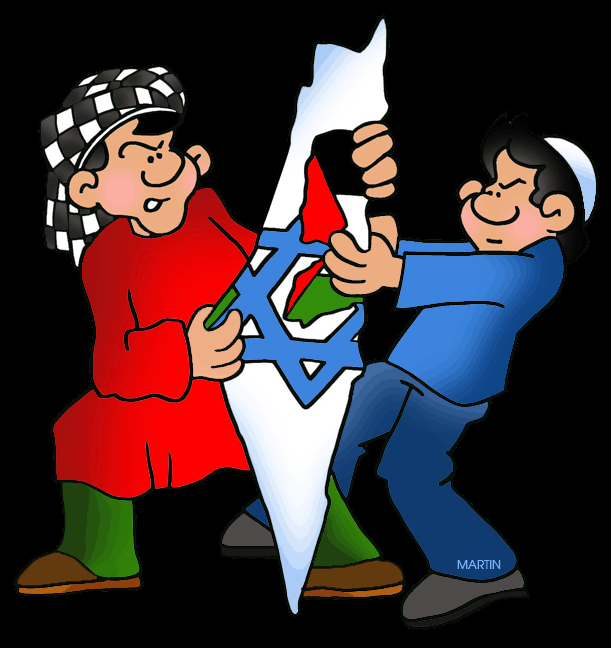 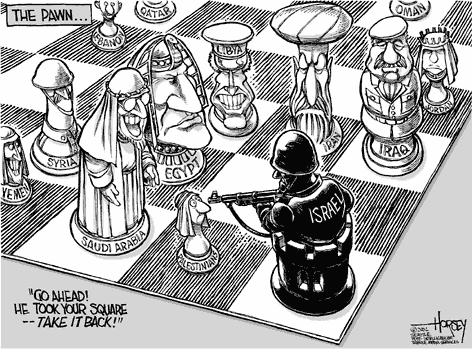 Where is the Arab (Palestinian) and Israeli Conflict
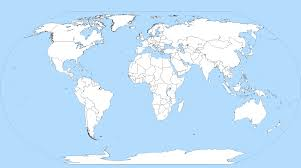 Where is the Arab (Palestinian) Israeli Conflict?
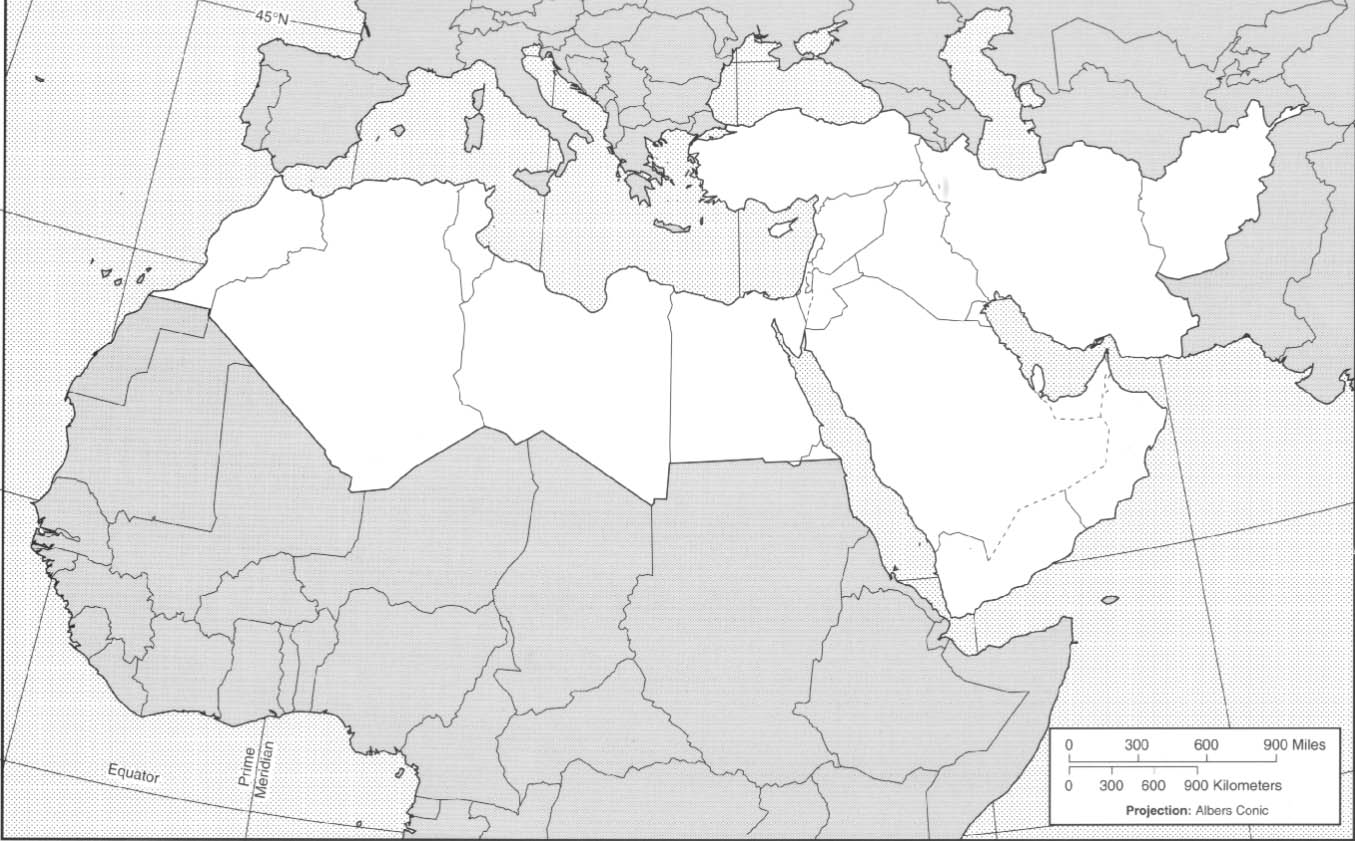 Where is the Arab (Palestinian) Israeli Conflict?
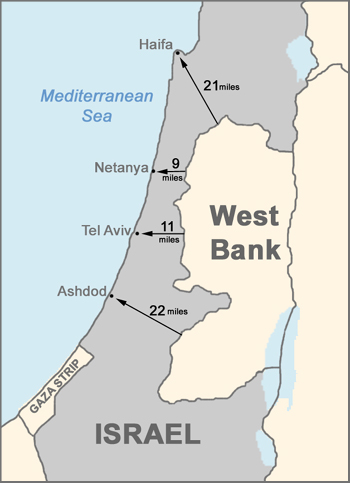 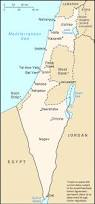 Arab/Israeli territory
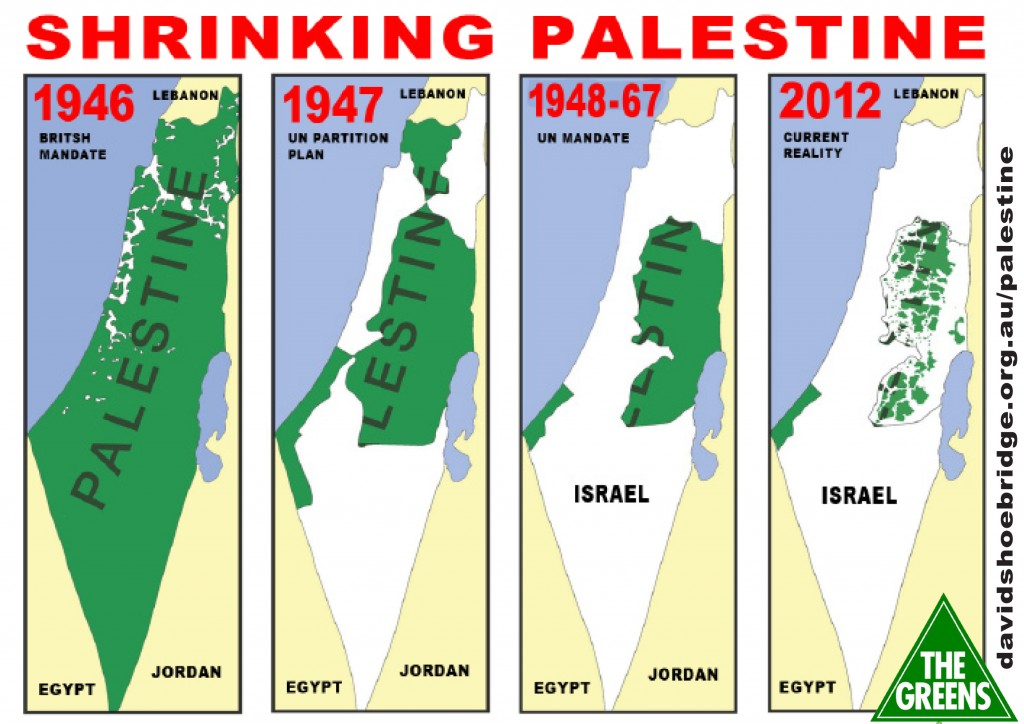 Monotheistic Religions Video
https://www.youtube.com/watch?v=nqeUhsQmr-g


Fill out your video guides while we watch the videos
Task 1: 20 minutes
Read the information on Christianity, Judaism and Islam and fill out your chart
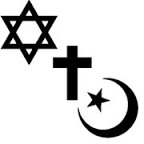 Task 2 (20 minutes)
Use the choice board to the right to pick a way to present the following information: 
On[e monotheistic religion (Christianity, Islam, or Judaism) 
Beliefs
Founder
Origin 
Symbols 
6.  Presence/ Importance in the Middle East
7. Holy Book/ Place of worship 
8. Information about one major holiday
Performance task: Choose one item from each column to complete a project  Outside research is encouraged, and sources must be cited. Standard: SSWG3 Students will explain the interaction of physical and human geography in North Africa/ Southwest Asia
Checklist:
Title – 5 points
Content: 10 facts or sources of relevant and correct information-20 points
Visually pleasing and at least 2-3 images, charts, graphs, or pictures- 10 points 
Organization- clear headings or sections – 10 points
Name and Date- 5 points

_____/50
Exit Ticket
Answer your multiple choice questions on the clickers